Summer Learning
Math 2017
Khan Academy--60 minutes a week.
Below is the grade breakdown by minutes for Math. 

480+ minutes    A                 
384 - 479           B                  
336 - 383           C       
288 - 335           D
Go to Dearborn Home Page and Click on Resources
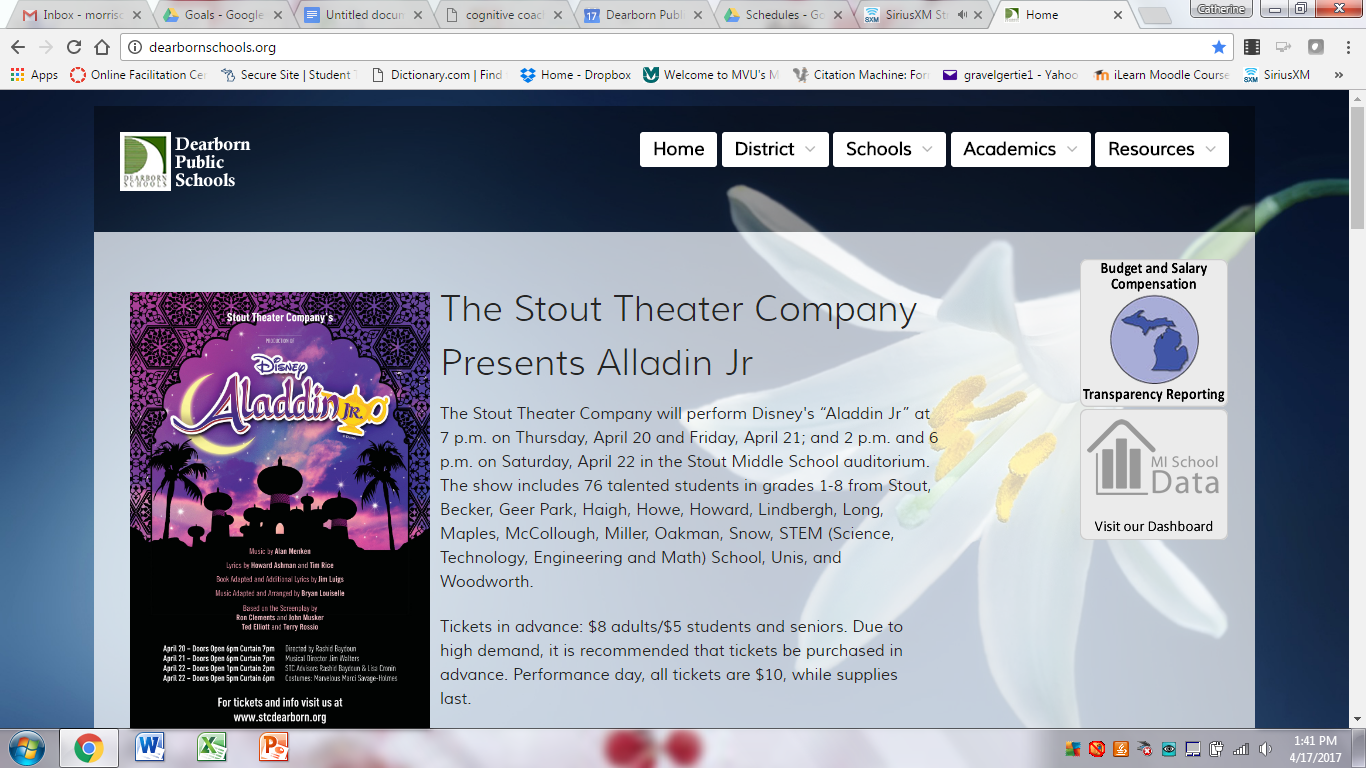 Scroll down to CLEVER (under “Useful Links”)
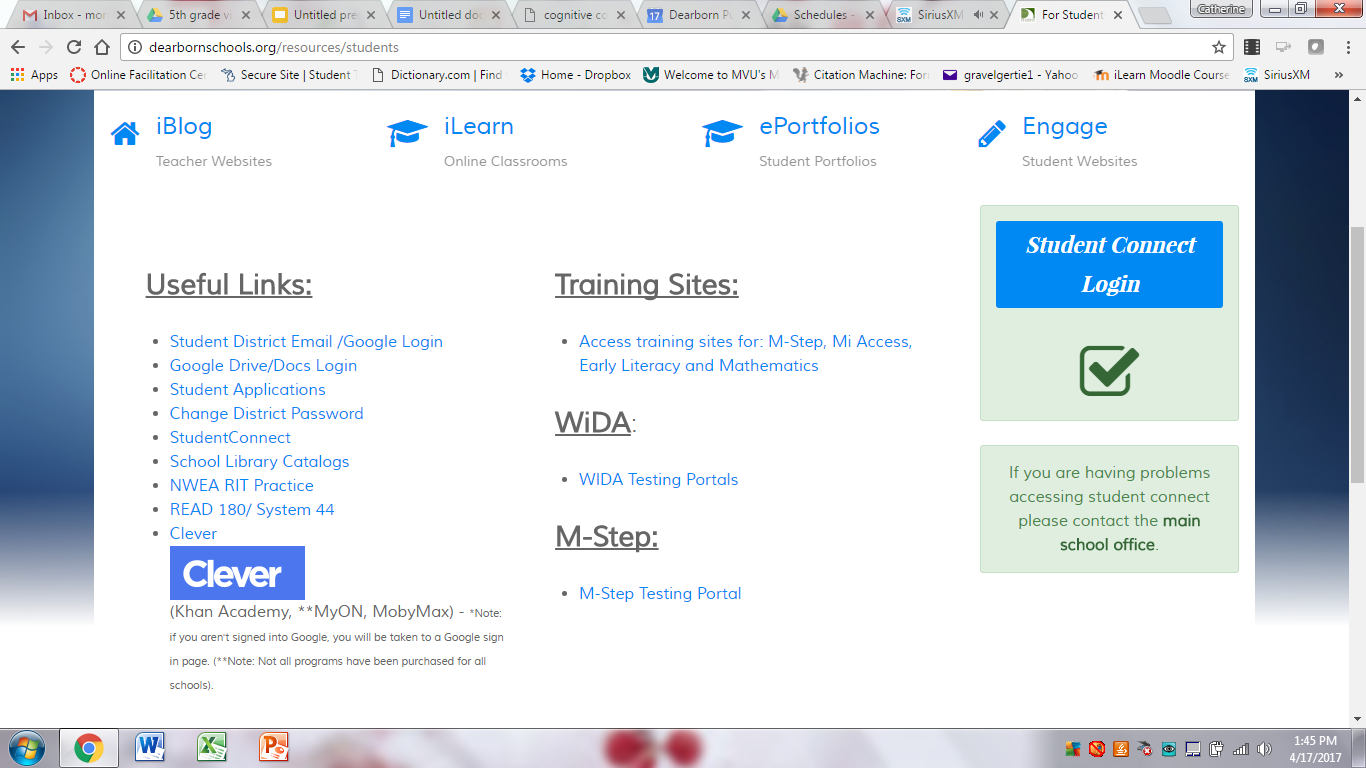 Click “Log in with Google”
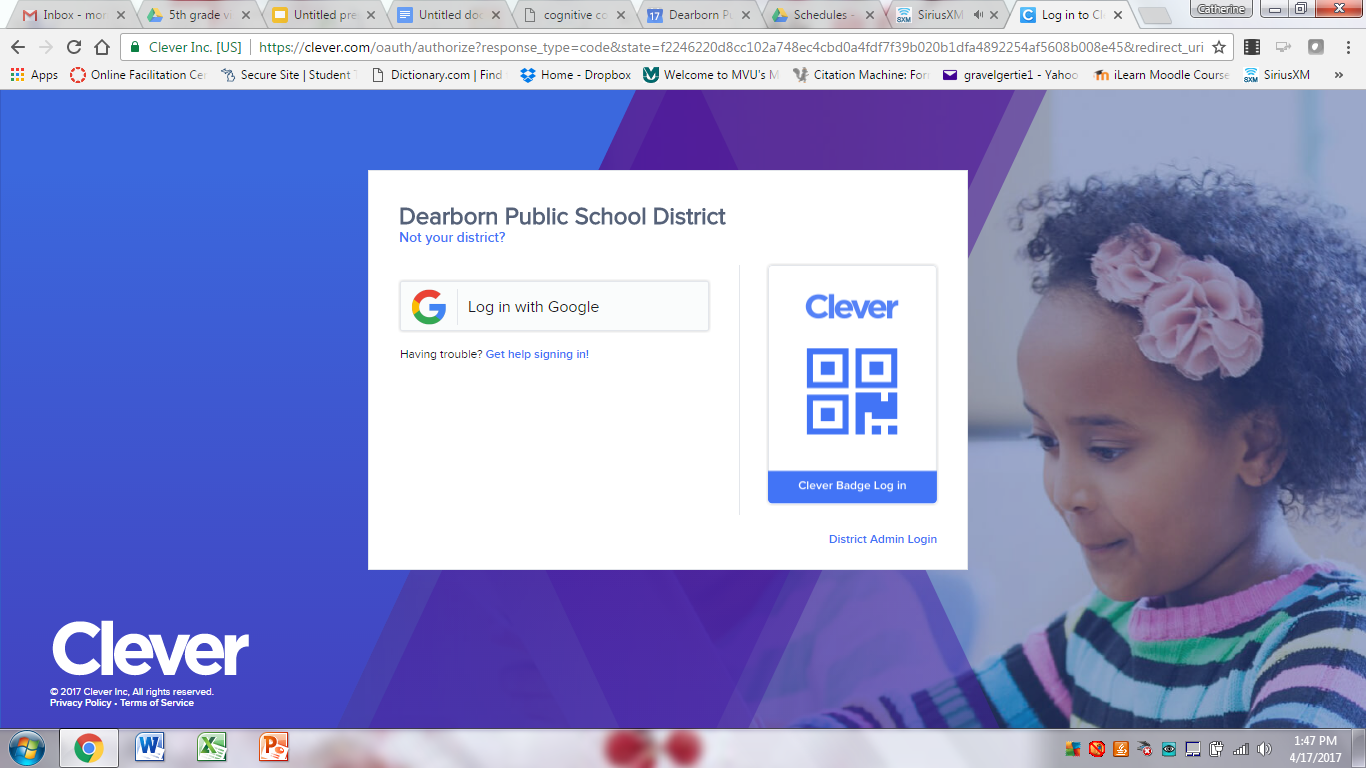 Click on the Khan Academy icon
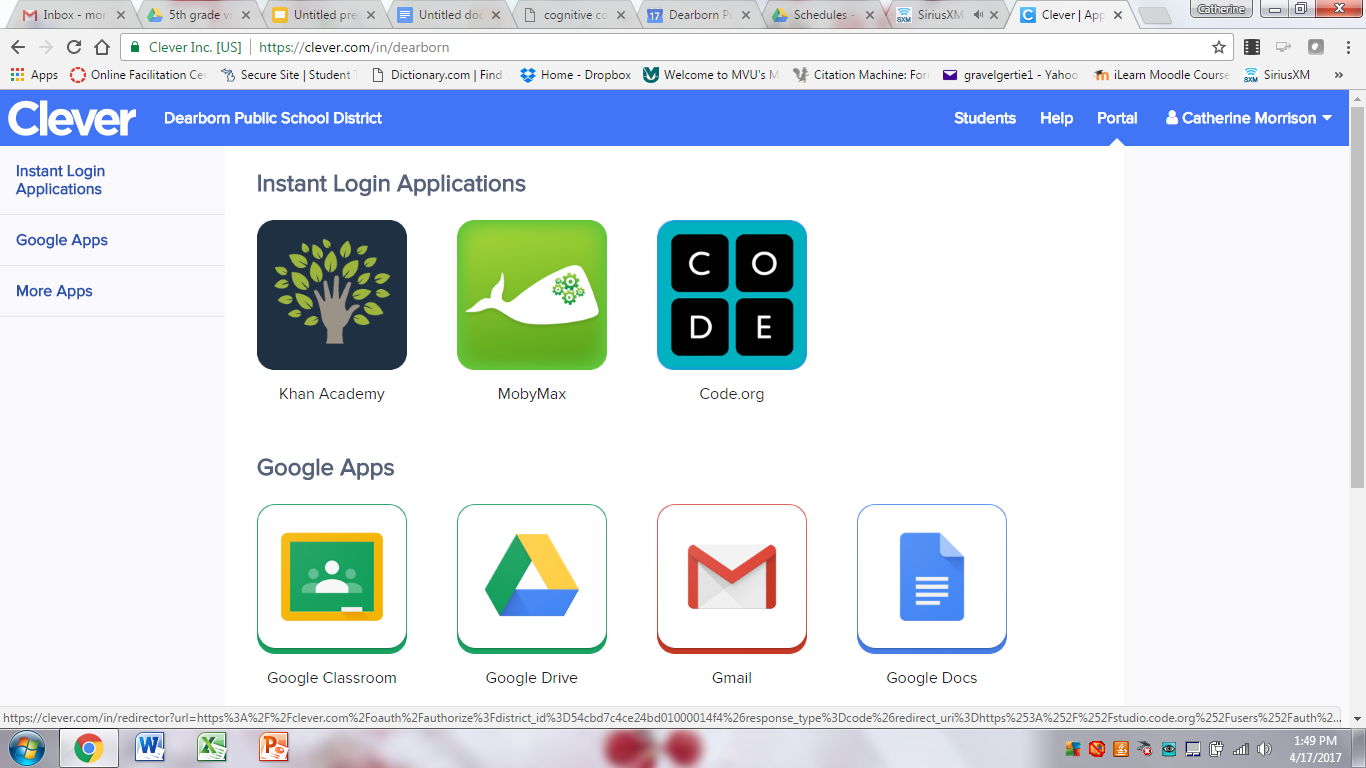 If prompted Click Yes! Sign me In!
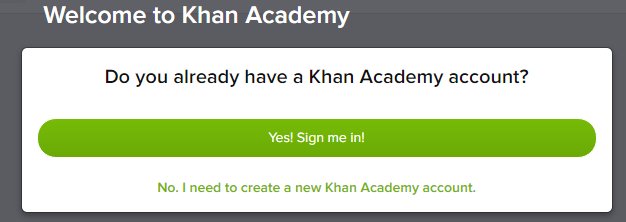 If prompted Click I use Facebook or Gmail to sign in
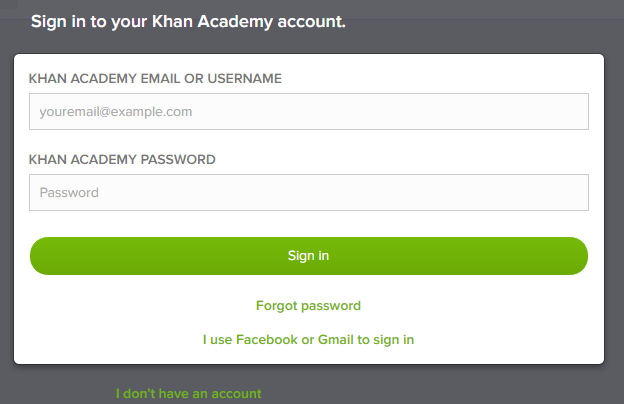 If prompted Click Sign in with Gmail
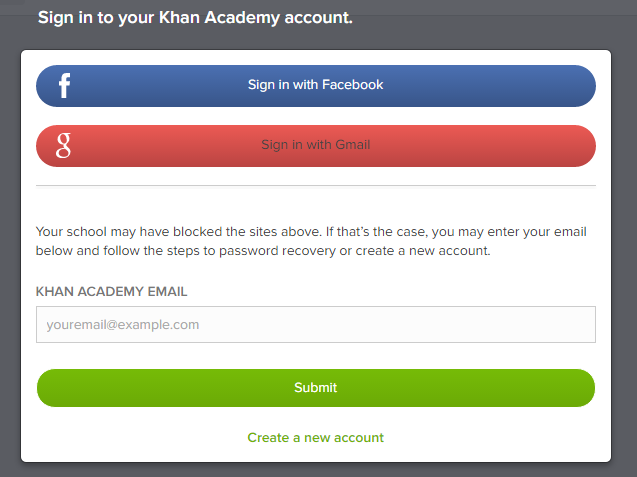 If prompted to select an account make sure the account is your Dearborn Public Schools Account and select Allow. 

If prompted to give your age put it in and select Done! Keep learning
Type nwea into the search bar
Click NWEA MAP recommended practice
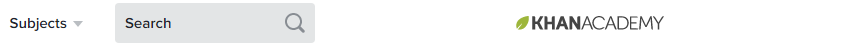 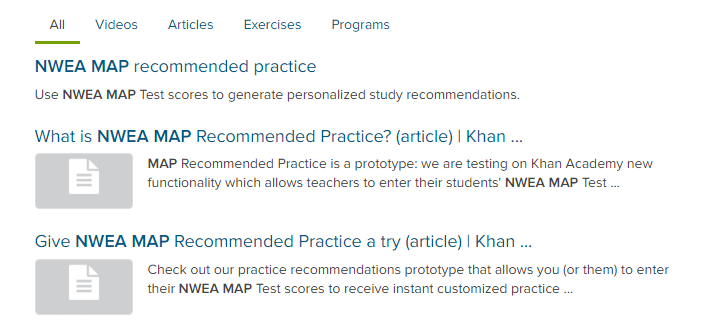 Put in your most recent NWEA scores
Click Show me the recommendations!
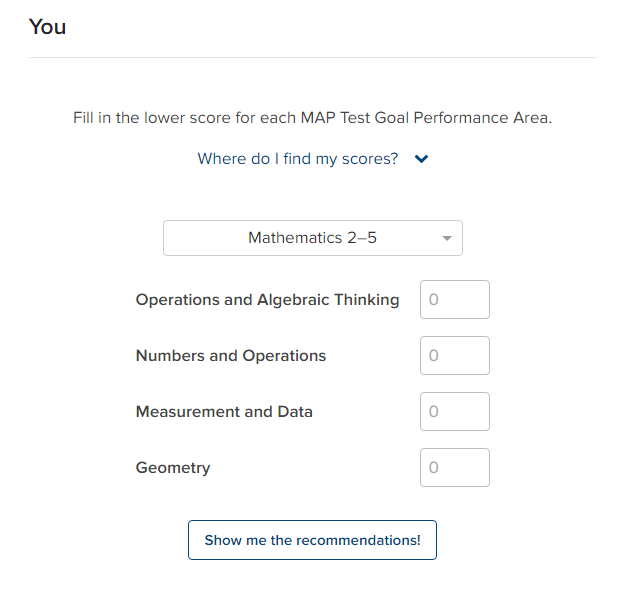 The next time you use Clever you will go directly to Khan.
Type nwea in the search bar and you will see your practice
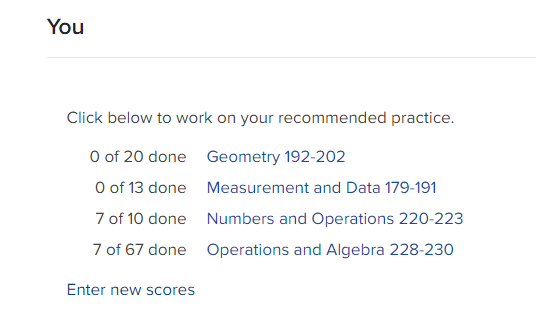 Choose a topic to practice and begin working
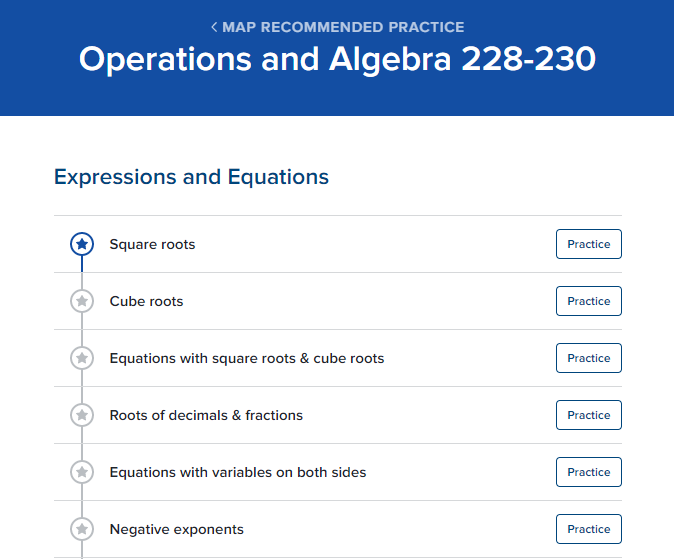